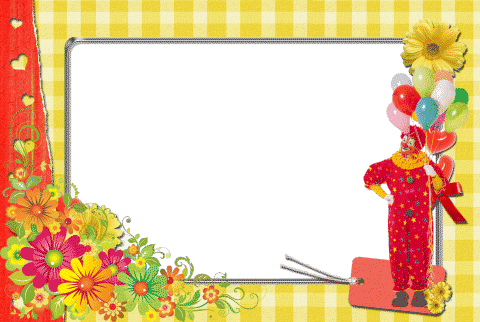 Фигураларны ата
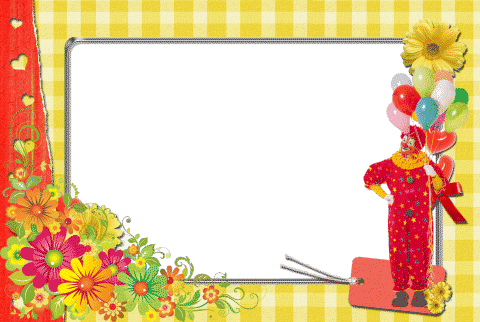 Фигураларны тап
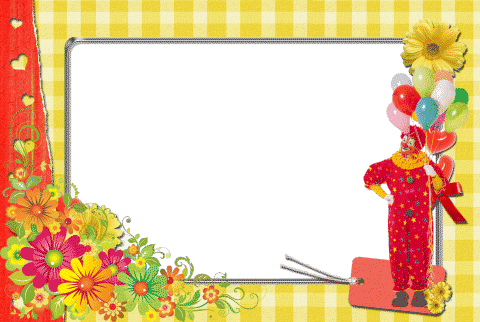 Зурлыклар
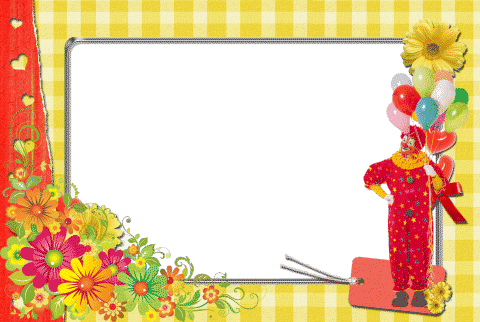 Фигураларны тап
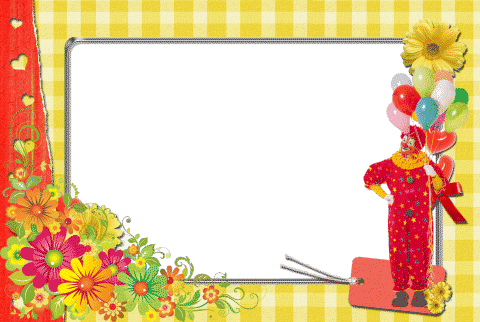 Саннарны дөрес куй
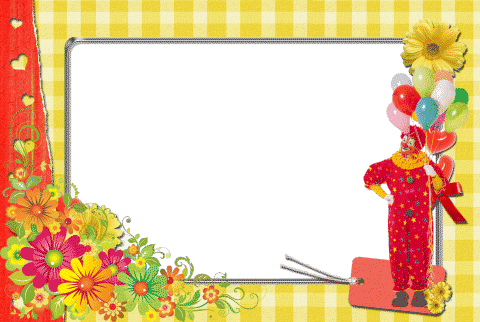 Мисалларны чиш
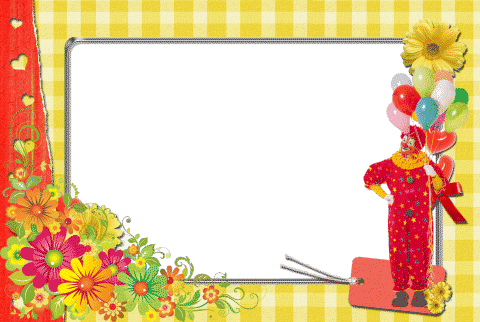 Билгеләрне куй
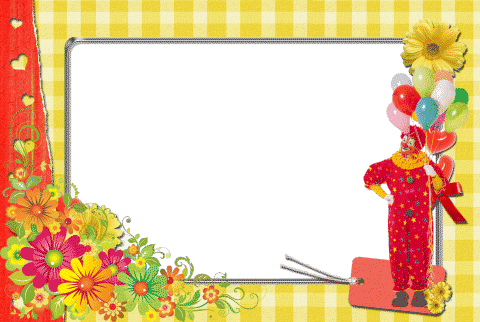 Портрет